The Distance Ed Classroom, Online Student Services, and Standard IIPutting Your Best Foot Forward
Marissa Iliscupidez, Norco College
Michael Heumann, Imperial Valley College
Randy Beach, Southwestern College
What We Will Cover
Standard II through the lens of Distance Education
“Regular and Effective Contact”
Developing Online Classes--Standards, Training, and Support
Teaching Online--New Tools, Social Media, and Collaboration
Online Learning and Student Services--Counseling, Tutoring, Technical, and Library Support
Accessibility 

What are acceptable pieces of evidence to demonstrate you meet the Standards?
All Technology is innovation
2
[Speaker Notes: Randy]
Overview of Standard II
II.A	Instructional Programs and DE
II.A.1 Distinguishing between DE and CE is called out
There is a focus on meeting “generally accepted academic and professional standards and expectations” as well as online and  face-to-face
II.A.7 “effectively uses delivery modes, teaching methodologies and learning support services that reflect the diverse and changing needs of students.
Accreditation Institute February 19-20, 2016  San Diego, CA
3
[Speaker Notes: Randy]
Overview of Standard II
II.B	Library and Learning Support Services
II.B.1 The institution supports student learning and achievement by providing library, and other learning support services to students and to personnel responsible for student learning and support. These services are sufficient in quantity, currency, depth, and variety to support educational programs, regardless of location or means of delivery, including distance education
Accreditation Institute February 19-20, 2016  San Diego, CA
4
[Speaker Notes: Randy]
Overview of Standard II
II.B	Library and Learning Support Services
II.B.4 When the institution relies on or collaborates with other institutions or other sources for library and other learning support services for its instructional programs, it documents that formal agreements exist and that such resources and services are adequate for the institution’s intended purposes, are easily accessible and utilized.
Accreditation Institute February 19-20, 2016  San Diego, CA
5
[Speaker Notes: Randy]
Overview of Standard II
II.C	Student Support Programs and DE
ER 15  Student Support Services: The institution provides for all of its students appropriate student support services that foster student learning and development within the context of the institutional mission. (Standard II.C.1 and II.C.3)

II.C.1 ;The institution regularly evaluates the quality of student support services and demonstrates that these services, regardless of location or means of delivery, including distance education and correspondence education, support student learning, and enhance accomplishment of the mission of the institution. (ER 15)
Accreditation Institute February 19-20, 2016  San Diego, CA
6
[Speaker Notes: Randy]
Overview of Standard II
II.C. 3: The institution assures equitable access to all of its students by providing appropriate, comprehensive, and reliable services to students regardless of service location or delivery method. 


DE evidence should be provided throughout all sections of the self-evaluation that touch on student learning and support.
Accreditation Institute February 19-20, 2016  San Diego, CA
7
[Speaker Notes: Randy]
Definitions of DE
Education that uses one or more technologies to deliver instruction to students who are separated from the instructor and to support regular and substantive interaction between the students and the instructor, either synchronously or asynchronously (Code of Federal Regulations, Title 34, Education §602).
8
[Speaker Notes: Michael]
Definitions of DE Cont.
Distance education is defined, for the purpose of accreditation review as a formal interaction which uses one or more technologies to deliver instruction to students who are separated from the instructor and which support regular and substantive interaction between the student and instructor… (ACCJC Guide to Evaluating Distance Education and Correspondence Education)
9
The Babadook of DE:Regular and Effective Contact
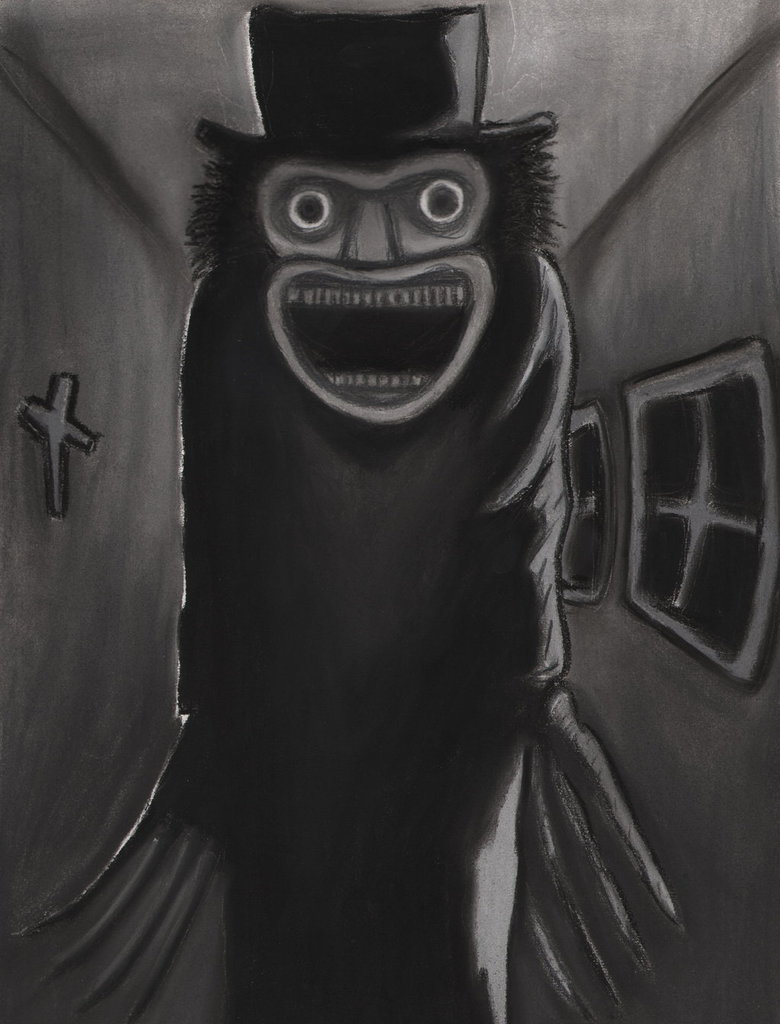 Regular effective contact is an academic and professional matter 
(Title 5 § 55204)
10
[Speaker Notes: Michael]
Examples of Regular/Effective Contact
Announcements
Course Materials/Modules
Personalized Audio/Video Content
Online Video Databases
Internet Resources
Library/Database Resources
Electronic Databases
Podcasts
Discussion Forums
Webinars
Reactive and Observational Announcements  
Chat Rooms
E-mail  
Instant messaging
Private Messages  
Responding to Bulletin Board/Public Message Forum
11
Developing Online Courses
Goal: Quality Online Classes
@One standards for quality teaching
Nine Standards focusing on all aspects of the online education experience
Example: Standard 1, “The teacher plans, designs and incorporates strategies to encourage active learning...”
https://dl.dropboxusercontent.com/u/60279976/WebsiteFiles/%40ONEStandards.pdf 
OEI Accessibility Resources
https://ccconlineed.instructure.com/courses/98 
OEI Course Design Standards and Rubric
https://sites.google.com/site/coursedesignrubricoeifinal/
12
[Speaker Notes: Michael]
Developing Online Courses
Training: 
Is training a requirement for DE instructors at your college?
Training for Teachers through the @One Online Courses for Instructors & Online Certification Program
http://www.onefortraining.org 
Courses in Canvas and Blackboard, online class design, social media, accessibility, etc.
13
[Speaker Notes: Michael]
Developing Online Courses
Tools for the Online Classroom:
Canvas, Blackboard, other LMS
YouTube
SlideShare
Camtasia 
Screencast-O-Matic
Haiku Deck
Prezi
14
[Speaker Notes: Michael]
Teaching Online
Tools for Student/Instructor Engagement
Whiteboard
Skype
CCCConfer
Voice Thread
Social Media Tools
Facebook
Twitter
Instagram
Periscope
Snapchat
15
[Speaker Notes: Michael]
Instructional Designers
Instructional Designer
What is an Instructional Designer?
Master mentor for instructors teaching online
Expertise in web design, course design, and content delivery through digital media

Does your college have an ID?  If not, should your college add this position? How would this help you provide documentation and evidence?
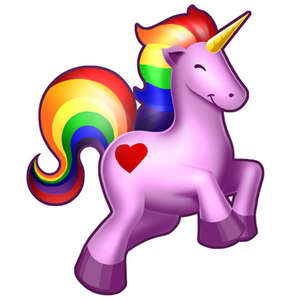 16
[Speaker Notes: Randy]
Instructional Programs: Evidence
All the toys are innovative, but what about documenting evidence?
Consistent application of quality among all DE classes.
SLO data and completion data for DE courses disaggregated from face-to-face. How is it analyzed and used in program review?
Catalog pages show clear, transparent information about distance education classes
Any transfer policies/articulation agreements that are different for DE should be clearly stated. This shows again in Standard I.C
Evidence of Mechanisms for student authentication
Evidence of monitoring student attendance
17
[Speaker Notes: Randy]
Instructional Programs: Evidence
Meeting minutes or notes from advisory committees where DE was discussed. 
Syllabi from DE courses showing sufficient content, breadth, and length of courses to achieve the outcomes
Syllabi from DE courses showing diverse methods of instruction.
Documentation of course evaluations of DE classes that are designed for the DE modality.
18
[Speaker Notes: Randy]
Online Student & Learning Services
Standards II.B & II.C:
Student and learning services need to be equitably available for all students “regardless of location or means of delivery”
Mandate to make all services available for DE students.  This includes:
Counseling
Financial Aid
Tutoring
Library access
Technology Support
Accessibility Support
19
[Speaker Notes: Marissa]
Case Study
Norco College
30 minute synchronous counseling appointments available to DE students
Online Student Success Workshops available to all students
Information on Online Student Services included in Distance Education Faculty Guide and Distance Education Plan
20
[Speaker Notes: Marissa]
Online Student Services
Online Counseling: Dedicated online counselor to provide support for DE students. Can communicate via phone, Skype, social media, or the online advising tool.

Cranium Café: “Embedded Counselors” can be added into DE classes; they would be able to monitor student activities, answer questions, and even provide one-on-one advising through Skype or another medium. https://www.craniumcafe.com/
21
[Speaker Notes: Marissa]
Online Student Services: Starfish
Early alert system, allows counselors and tutors to access student progress and address problems immediately. 
Goal to improve classroom retention
Free through the CCCCO
Useful in educational planning 
http://www.starfishsolutions.com/2015/07/ccc/
22
[Speaker Notes: Marissa]
Online Learning Services
Online Tutoring
Set up online tutoring utilizing your campus tutors using Cranium Cafe or other tools (CCCConfer) 
Online tutoring available through OEIhttp://ccconlineed.org/student-success-resources/tutoring/ 
OIE’s “Quest” for Online Success readiness tool
http://ccconlineed.org/student-success-resources/readiness/
23
[Speaker Notes: Marissa]
Online Learning Services
Online Library Services
Off-campus access to library databases for students
“Chat with a Librarian”: ability for students to speak to a librarian through a chat/messaging portal
Available 24/7
Example: SDICC Learning Resource Cooperative, http://lrc.sdcity.edu/sdiccclrc 
Embedded Librarians
24
[Speaker Notes: Marissa]
Accessibility Support
Section 508 Compliance
Does your campus evaluate DE courses for accessibility?
Accessibility of all materials in education is mandated through the federal government (section 508 of the Rehabilitation Act)
“Access” also central to ACCJC Standards 
Training in developing accessible online content is provided through @One
Captioning for videos is available for free through College of the Canyons
Universal Design and Web Content Accessibility Guidelines (WCAG)
Is there an accessibility specialist on staff at your college available to provide training and support in 508 Compliance?
25
[Speaker Notes: Randy]
Student Support and Learning Support Programs: Evidence
College catalog is made available to distance education students. 
Data on use of support services by online students
Evidence of processes that ensure equitable access for DE students
Documentation of evaluation of admissions, enrollment practices for DE students 
Evidence that evaluation of student support and learning services includes outcomes assessment data
Evidence students can access Library Support Services remotely
26
[Speaker Notes: Randy]
Funding
Student Equity or Basic Skills funding can be used to support embedded counselors. 
Equity funding can be used to embed counselors in online classes
Basic skills funds in online basic skills classes
27
“
QUESTIONS?
Accreditation Institute February 19-20, 2016  San Diego, CA
28
Links to Key Information
OEI resources, including rubric:  http://ccconlineed.org/faculty-resources/professional-development/online-course-design-standards/
@ONE standards: http://ccconlineed.org/wp-content/uploads/2015/12/@ONE_SQOT_CC.pdf
DE@ SWC website: http://swcdistanceeducation.weebly.com/webinar-archives.html
Screencast-O-Matic: https://screencast-o-matic.com/home
VoiceThread: https://voicethread.com/about/features/ 
Video feedback: https://www.haikudeck.com/p/H8U1pk0yRX
Cranium Cafe: https://www.youtube.com/watch?v=h5lQbTHUb2Y 
NetTutor: http://www.nettutor.com/faq/ 
SDICC Learning Resource Cooperative, http://lrc.sdcity.edu/sdiccclrc 
Section 508 Laws and Policies: http://www.section508.gov/content/learn/laws-and-policies 
Captioning: http://www.canyons.edu/Offices/DistanceLearning/Captioning/Pages/default.aspx 
Universal Design and Web Content Accessibility Guidelines: http://www.w3.org/WAI/intro/wcag.php
29